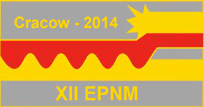 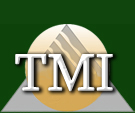 DEVELOPMENT AND FABRICATION OF NANOSTRUCTURED  W BASED PRECURSORS
Akaki Peikrishvili,  
B. Godibadze, E. Chagelishvili, M. Tsiklauri 

G.Tsulukidze Mining Institute, Tbilisi, Georgia


May 25-30, Cracow, Poland.
Outline                     
       The HEC technology  has the potential of forming solid composite materials from nanoscle materials that cannot be mixed into the desired compositions via traditional techniques such as alloying, sintering or infiltration. As a result, explosive forming introduces the opportunity to design materials with selected properties, such as high thermal conductivity, that could outperform materials made by traditional manufacturing processes.  



       The scope of investigation  is to determine if explosive forming resulted in acceptable    homogeneity, good bonding between the metal particles, absence of voids. These microstructural features would provide an indication of the degree of mechanical and thermal property uniformity.

         The cracking is severe and can compromise the mechanical integrity of the sample as well as the uniformity of the heat dissipation. In real applications, this lack of mechanical integrity and nonuniformity could lead to hot spots which could damage the devices in need of heat dissipation.
These materials could be used for heat dissipation from electronic devices that are prone to failure at high operating temperatures. Currently, materials such as Copper-Tungsten (Cu-W) and Aluminum-Silicon-Carbide (AlSiC) are used in industry for heat dissipation.
Main Goals :
To consolidate  high dense nanostructural W-Ag and W-Ta composites  by HEC technology without cracking with good strength and high physical-mechanical properties.

To investigate structure /property relationship of fabricated nanostructural W-Ag and W-Ta samples depending on consolidating temperature, intensity of loading  and phase content.

To investigate  advantage /disadvantages of liquid phase consolidation of nanostructural  W-Ag composites depending on value of temperature and content of phases.
Novelty
The novelty of the proposed, non-conventional approach relies on the fact that the consolidation of solid samples in a cylindrical geometry from sub micrometer- and nanometer-sized W-Ag  and Ta-Al blend powders is performed in two stages: 

first stage:  preliminary explosive compression of the precursor powder blend is carried out at room temperature with a loading intensity of 5-10 GPa to increase the initial density and to activate the particle surfaces in the blend;

Second stage:  the same, already predensified cylindrical sample is reloaded by a primary explosive shock wave with a loading intensity of 10 GPa, but at a temperature between 20-1100 °C. In case of W-Ag composites the consolidation is performed above melting point of silver  and  loading of precursors  practically takes please in partially liquid conditions.
Thermal Insulation
Steel Casing
Detonating Cords
Explosive
Powder Sample
Cardboard Box
Heating Plugs
Materials and experimental Arrangement.
The nominally nanometer-sized W powders from US Research Nanomaterials, Inc, USA and coarse Ag powders from Inframat Advanced Materials, Manchester, USA were used as a precursors.The W–(10-50)%Ag and W-(20-40)%Ta precursor powder blends were prepared from commercially available elemental powders and were HEC at different conditions.
RESULTS AND DISCUSSION
W-Ag compositions
RESULTS  AND  DISCUSSIONW-Ag compositions
a)                                                  b)
The Optical micrographs view of HEC W-Ag samples consolidated at 1050°C with P=10GPa.
 a) W-10%Ag at 6X. Radial cracking is observed;
 b) W-50%Ag at 6X. Compositional segregation and radial cracking are observed.
Figure illustrates the microstructures of different parts of the W–10%Ag composition presented
Microstructures of W-10%Ag 
HEC sample obtained at 
1050°C temperature with 
intensity of loading 10GPa. 











                                                                                                                 a)                                                                           b)
  a) Significant radial cracking is observed; 
   b) Distribution of Ag particles (in dark color) 
   Good bonding between W and Ag particles.
Compositional Mapping of HEC W-10%Ag Sample
The location and distribution Ag (lavender color) and W (green color) in the matrix (grey color) is shown.
The Microstructures of Different Parts of The W–50%Ag Composition
Microstructures of W-50%Ag 
   HEC sample obtained at
       1050°C temperature
          with intensity of 
            loading 10GPa.







                                                              a)                                                b)
   a) A large area of compositional segregation is visible at the center of sample. 
       This area is W rich and shows in light grey color. Numerous cracks are also visible. 
  b) Distribution of Ag particles (in dark color) Good bonding between W and Ag particles.
Compositional   Mapping   of   HEC   W-50%Ag Sample
The location and distribution Ag (lavender color) and W (green color) in the matrix (grey color) is shown. The Ag powder, initially of 8-10 μm in size, agglomerates into nodules of approximately 15 to 30 um in size average.
The Microstructures of Different Parts of the W–10%Ag Composition Consolidate Lower of Melting Point of Silver at 940˚C With Loading Intensity 10GPa
The sample is free from cracks in whole volume of billet and good bonding between W and Ag observed.
The value of hardness for HEC W-Ag composites depending on consolidation temperature obtained at intensity of loading 10GPa
Coefficient of Thermal Expansion Measurements: CTE was Determined by Thermal Mechanical Analysis (TMA) from -60˚C to 350˚C at 10˚C/min with three cycles (heat-cool-heat). Two heating cycles were used: from -60 ˚C to 20 ˚C and from 50 ˚C to 350 ˚C. The CTE from the two heating cycles is averaged from each lot of material. These values are shown in Table.
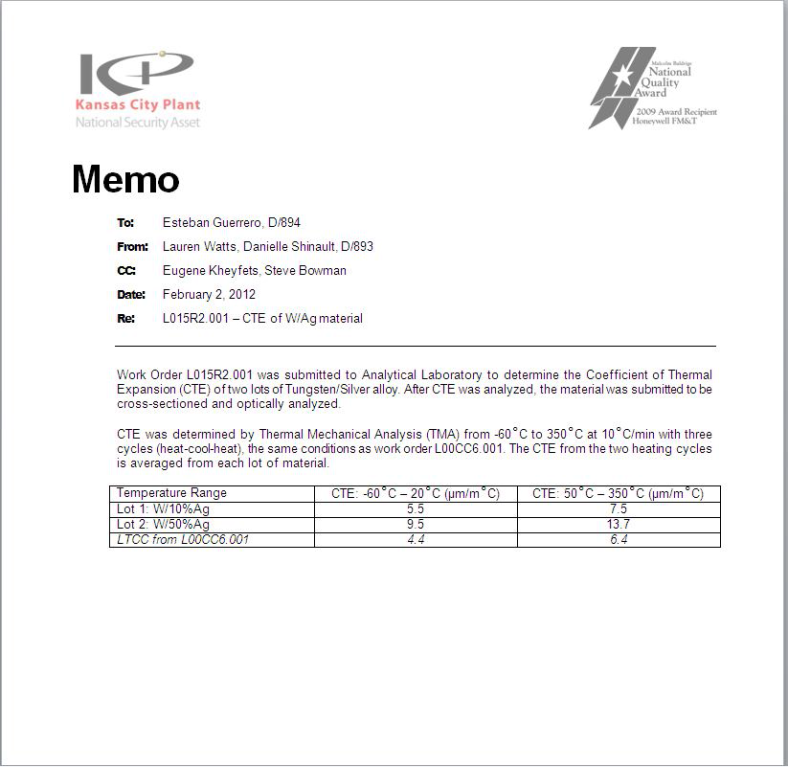 W-Ta CompositionsThe Ticrostructure of Cracks and HEC W-(20-40)%Ta Composites Depending on Content of Ta in Compositions
The macrostructures W-Ta  
nanostructural composites 
with  initial particle size 
W-150nm & Ta-80nm  and 
consolidated  at 1050°C 
with P=10GPa.





                                                               a)W-20%Ta;                b) W-40%Ta
The microstructures W-Ta  nanostructural composites with  initial particle  size W-150nm & Ta-80nm  and consolidated  at 1050°C with P=10GPa.
a)W-20%Ta;                            b) W-40%Ta
The Macrostructures W-Ta  Nanostructural Composites with  Initial Particle size W-100nm & Ta-80nm  and Consolidated  at 1080°C with P=10GPa.
a)W-20%Ta  ;                        b)W-40%Ta
The microstructures W-Ta  nanostructural composites with  initial particle size W-100nm & Ta-80nm  and consolidated  at 1080°C with P=10GPa.
a)W-20%Ta;                                b) W-40%Ta
The hardness values of HEC W-Ag composites depending on their composition and experimental conditions.
Concluding Remarks
Cracking on both of the W-Ag samples consolidated above melting point of silver were observed. The cracking is severe and can compromise the mechanical integrity of the sample as well as the uniformity of the heat dissipation. In real applications, this lack of mechanical integrity and nonuniformity could lead to hot spots which could damage the devices in need of heat dissipation.
        Compositional segregation was observed in the center of the W-50% Ag sample. A large area, rich in W
         is visible around the longitudinal axis. This segregation raises concern about the uniformity of properties such  as thermal conductivity, within the sample.  
The measurement of the thermal conductivity of the samples was not in the scope of this initial
         evaluation, but the presence of numerous cracks in the samples would be detrimental to a uniform heat
         dissipation path. Non-uniform heat dissipation could create hot spots and potentially damage an
        electronic component or assembly. The presence of a W rich area at the center of the W-50% sample
         could also contribute to uneven heat conduction and heat dissipation from the assembly.
 In case of nanoscale W and Ta blend powders the cracking and formation of nets from cracks were observed in samples with more coarse phase of tungsten when dimensions of individual grains were equal to 150nm. The decreasing of grain size of W in composition and application 100nm tungsten particles leads to fully disappearing of cracks and high dense billets with uniform distribution of consisting phases and good integrity between the W and Ta grains are obtained.
The grain size in important factor and has influence on the value of hardness of W-Ta composites. The composites with grains of 100nm for W phase has higher value of hardness. The increasing of amount of matrix phase from Ta plays important role as well and for 40% content in composition the differences between the hardness of composites practically not observed.
Additional research is recommended if the received samples are representative of the capability of the
        manufacturing process. Elimination of cracking and compositional segregation should be demonstrated
       for a number of samples similar to those characterized in this report. Subsequently, new candidate
       materials could be tailored, fabricated and tested for thermal conductivity.
Thank you for Your Attention
Questions